We’re going on a bear hunt
Number bonds to 10
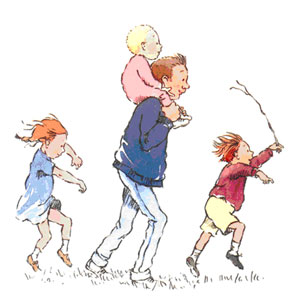 If the children saw 2 bears then 
how many more would they
Need to see to find 10?
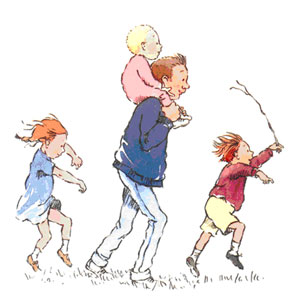 8
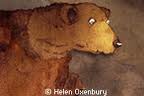 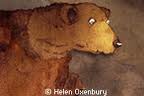 If the children saw 4 bears then 
how many more would they
Need to see to find 10?
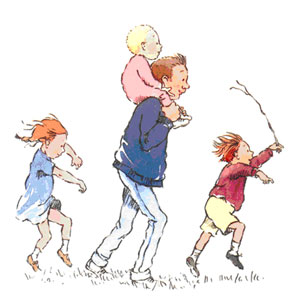 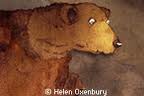 6
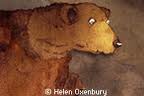 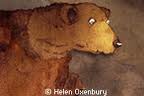 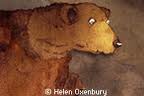 If the children saw 3 bears then 
how many more would they
Need to see to find 10?
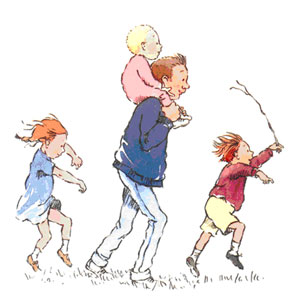 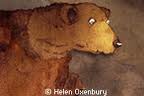 7
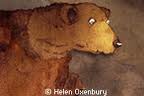 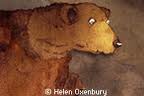 If the children saw 6 bears then 
how many more would they
Need to see to find 10?
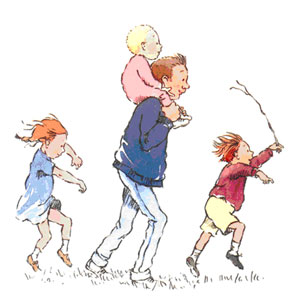 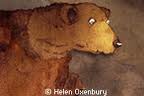 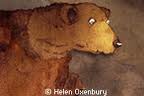 4
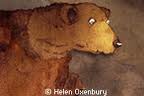 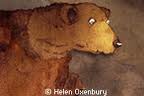 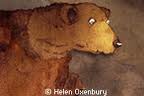 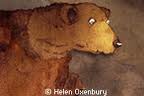 If the children saw 5 bears then 
how many more would they
Need to see to find 10?
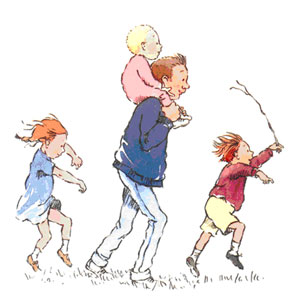 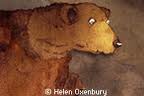 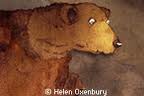 5
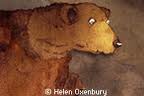 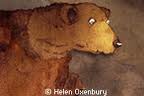 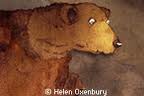 If the children saw 8 bears then 
how many more would they
Need to see to find 10?
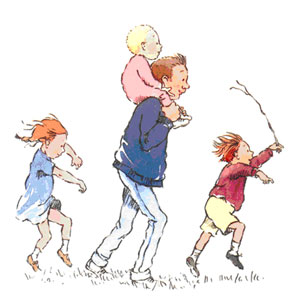 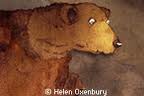 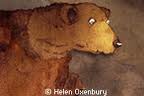 2
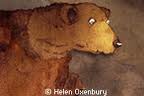 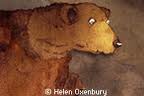 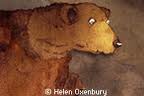 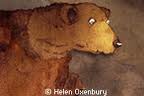 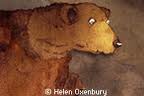 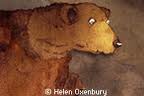